Self-Generation Incentive Program (SGIP)Quarterly WorkshopMonday, November 14, 2016PG&E’s Pacific Energy Center, San Francisco, CAHosted by Pacific Gas & Electric Company (PG&E), SoCalGas, Southern California Edison (SCE), and Center for Sustainable Energy (CSE)
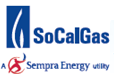 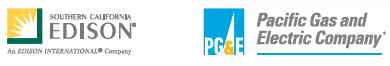 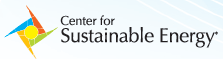 Agenda
Introductions
Purpose
The value of an M&O plan for the SGIP 
Operational requirements and deployment 
Educational resources
Field inspection sampling protocol
Energy storage field inspection and discharge testing protocol
Questions / discussion
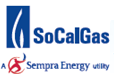 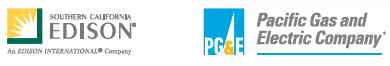 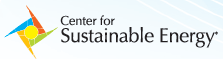 Introductions
SoCalGas: Patricia Alton, Nicholas Connell, Rosie Magana
CSE: Rebecca Feuerlicht, Andrea Woodall
SCE: Jim Stevenson
PG&E: Brian Bishop, Ron Moreno
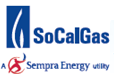 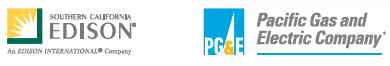 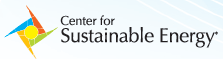 Purpose
In compliance with Decision (D.) 16-06-055 Ordering Paragraph (OP) 9, Pacific Gas and Electric Company, Southern California Edison, SoCalGas, and Center for Sustainable Energy (collectively, Program Administrators or PAs) are hosting a quarterly workshop for participants to ask questions regarding a Marketing & Outreach program, discuss proposed changes, and provide feedback.
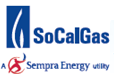 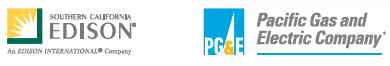 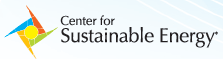 Summary
Service Community asked to fill out survey monkey to better understand vendor partner needs and issues especially when promoting to customers technologies and SGIP. 
9 responses were received
Vendor partners expressed application process can be difficult to follow due to timing and incentive constraints as well as data issues. Customers are also unsure of technology which can create uncertainty with SGIP.
Additional information was requested for other programs, marketing and outreach
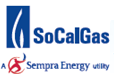 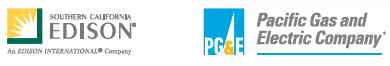 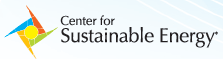 The value of an M&O plan for the SGIP
Q1: Who is your ideal customer? Commercial, Government, Non-Profit, Residential, Other?

Responses: 

Education 
Government 
Large Commercial
Large Industrial
LSEs 
Residential
Utility
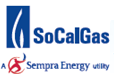 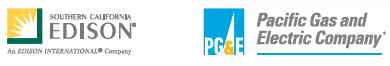 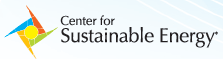 The value of an M&O plan for the SGIP
Q2: What type of technology education (energy storage, renewable or non-renewable generation technologies) do your customer prospects require?

Responses:

Battery 101 training with AC and DC coupling
Charging electric vehicles with solar
ECMs
Energy Storage
Onsite Renewable Generation
Time of use (TOU) tariff changes *
Wind energy
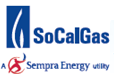 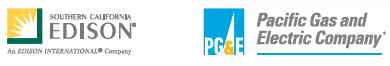 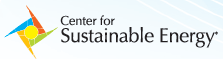 The value of an M&O plan for the SGIP
Q3: What issues do you typically face when promoting the SGIP program?

Responses:

Additional documented requested
Application complexities
Customer fears and/or objections to new technologies
Reliability of incentives
SGIP verification inspection requirements
Timely incentives
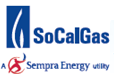 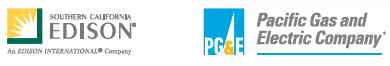 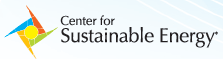 The value of an M&O plan for the SGIP
Q3: What issues do you typically face when promoting the SGIP program?

Responses:

“When is it going to happen?”

“Development timelines for wind projects typically are longer than reservation expiration dates, including extensions, due to extensive permitting and interconnection requirements.”

“Confusion over timing and rules; bad reputation of IOUs in handling billing/credit and data access issues.”

“Uncertainty of award issue and "stop & start" character of the program over the last 2 years. Both of these lower the confidence level for the host customer and financing partners.”
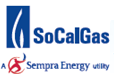 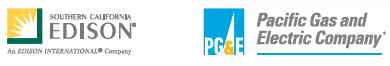 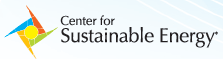 The value of an M&O plan for the SGIP
Q4: Are there any industry challenges that prohibit you from finishing a project?

Responses:

Applicant data can be hard to get
Code inspectors unfamiliarity with SGIP
Interconnection process 
Permitting
Regulatory issues
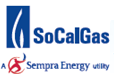 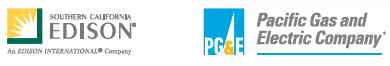 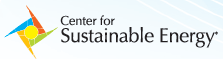 The value of an M&O plan for the SGIP
Q4: Are there any industry challenges that prohibit you from finishing a project?

Responses:

“The biggest challenge is the cost of the batteries which is why the SGIP program can make a tremendous difference, if it ran smoothly and could be relied on for the rebate. The past year has created a great deal of frustration in our customers”

“Data is often a problem. The billing statements for customers on NEM rate plans now provide almost zero useful information, other than the bill amount and total kWh consumed. Developers need all of the information normally present on bills for the host customer's OAS -- rate plan name, price structure, and energy & demand charges, broken down by TOU time period where applicable. (2) Reporting results.”
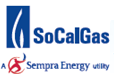 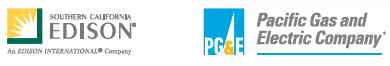 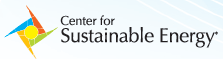 The value of an M&O plan for the SGIP
Q5: Are your customer prospects aware of all of the features, products, and services that the regional program administrators offer? If not, where do they get their information? Where do you get your information?

Responses:

PAs? Unsure of their roles
Not aware of other programs available
Websites
CPUC website
SGIP Handbook
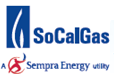 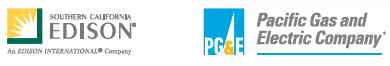 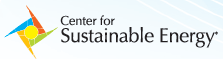 The value of an M&O plan for the SGIP
Q5: Are your customer prospects aware of all of the features, products, and services that the regional program administrators offer? If not, where do they get their information? Where do you get your information?

Responses:

“Our customers rely on us to navigate SGIP. We get our information from the Handbook, websites, workshops and CPUC proceedings.”

“CALSEIA, conferences”

“Are customers are generally not aware of all that the PAs can offer. They get their information from billing inserts and from the utility web-sites. The latter are often very confusing.”
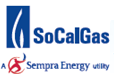 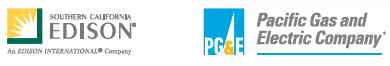 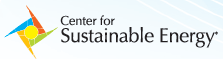 The value of an M&O plan for the SGIP
Q6: Are there any communications channels we (Program Administrators) should be leveraging to promote SGIP? If so, please provide more information.

Responses:

News outlets
Print ads
Radio
NGOs and non-profits
Not needed if incentives are gone in minutes
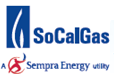 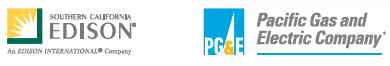 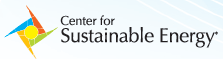 The value of an M&O plan for the SGIP
Q6: Are there any communications channels we (Program Administrators) should be leveraging to promote SGIP? If so, please provide more information.

Responses:

“No. The demand for his program far outstrips supply. The focus should be on getting it out there...no need for Marketing, the industry is taking care of his”

“First priority is to problems solve the billing/credit and data issues.”

“I believe the developer community will perform all of the promotion that the SGIP program (and budget) can handle. I would recommend waiting to see how quickly the next two incentive steps of the SGIP are subscribed before committing any resources to promote the program more broadly.”
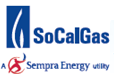 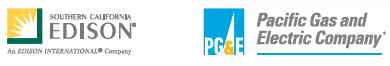 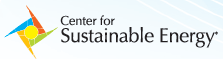 The value of an M&O plan for the SGIP
Q7: What other questions do you have and how can Program Administrators better support you?

Responses: 

Fix the online submission process
More communications with stakeholders
Outreach to low income, immigrant communities
Target community fairs like EVs
Use budget for online and subscription based ads (such as Netflix)
Nothing
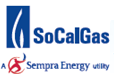 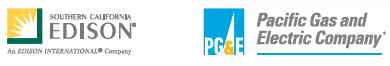 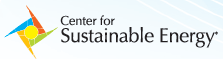 The value of an M&O plan for the SGIP
Q7: What other questions do you have and how can Program Administrators better support you?

Responses: 

“Primary issue is how to best ensure that program is restarted soon so we have reasonable likelihood of securing reservations in time to support financing before expiration of federal wind energy tax credits.”

“Better and much more frequent communication with stakeholders. Make sure they understand who does what, how to best get in touch when there are questions, etc.”

“Updating the online submission process would be a huge step forward.”

“PAs have always been responsive. Just need to get the program rolling. Examples in the handbook are most helpful for making sure we know how to correctly crunch the numbers when ITC is added.”
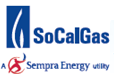 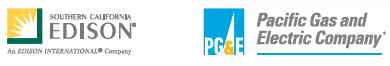 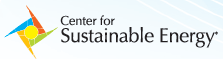 SGIP Marketing & Outreach: Operational Requirements and Deployment
Operational Requirements of M&O
Is a marketing plan needed?
PA’s offer ‘outreach’ services and customer care on an individual basis

Encouraging Deployment
Does deployment need encouragement?
There is value in providing better education about the program
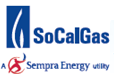 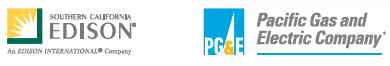 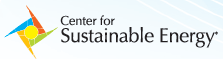 SGIP Marketing & Outreach: Educational Resources
Education:
PA’s offer to provide new resources online for developers/stakeholders
Nuts and bolts of how program works
Eligible technologies; what they are used for and who can benefit
Available incentives; budget structure and rules
List of developers; potentially harvest the developer list from the database
How to pick a developer and solicit bids

Quarterly Workshop Proposal:
Prior to 2017 Opening, provide a Q1 workshop on above topics
Also discuss application portal functionality, updated program rules, required documents and stakeholder questions
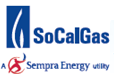 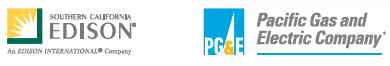 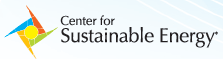 Field Inspection Sampling Protocol
The following sampling protocol details the inspection process for developers with multiple SGIP reservations   

Inspection sampling will be managed per Program Administrator territory, will apply to each developer and will be separate for residential and non-residential projects. The following methodology will be applied:

The first three projects for each developer in both the residential and non-residential customer category will be inspected. 

Once three inspections from a single developer have been successfully completed with no failures or suspensions, one in five projects  will be randomly selected by the Program Administrator for inspection.
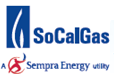 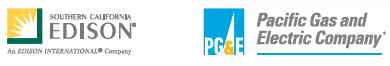 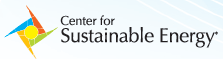 Field Inspection Sampling Protocol
At the Program Administrator’s discretion, one in ten projects will be randomly selected for inspection after six total successful inspections.

New equipment models introduced by a developer during the inspection sampling cycle will be inspected for at least three applications. If the inspections are successful, the cycle will resume from the existing sampling rate. 

Any failed inspections resulting in a need to physically re-inspect the project (as defined below) will result in a reset of the inspection sampling (i.e. start back at #2). Failed inspections resulting in five suspensions (as defined below) could result in a reset of the inspection sampling.
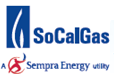 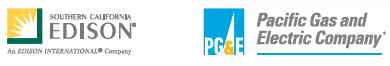 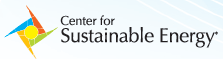 Field Inspection Sampling Protocol
Types of Failures

Suspensions occur when the equipment is operating normally but another requirement of the inspection process is not satisfied, at the Program Administrator’s discretion. A suspension would typically NOT require re-inspection and may be satisfied via submission of revised documentation. 

Failures are typically applied when the inspection is not successfully completed and a re-inspection is required, at the Program Administrator’s discretion. Section 2.5.3 of the SGIP Handbook addresses failed field verification
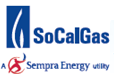 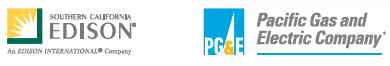 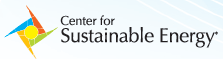 Field Inspection Sampling Protocol
Suspensions

Suspensions include but are not limited to:

The equipment installed does not match the equipment identified on the reservation documentation

Sufficient discharge data is not submitted prior to the inspection

The customer failed to implement the required energy efficiency measures, if applicable  

The utility meter inspected onsite does not match the meter ID on the proof of utility
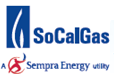 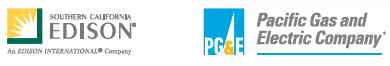 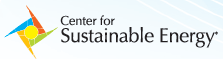 Field Inspection Sampling Protocol
Failures

Failures include but are not limited to:

The inspector is unable to access the equipment or conduct the inspection through no fault of their own

The equipment is not operating properly 

The equipment or technology that is installed does not match the equipment or the technology identified in the ICF documentation
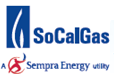 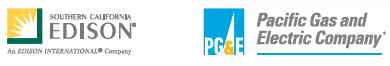 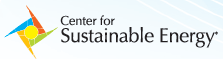 Energy Storage Field Inspection and Discharge Testing Protocol
Prior to the field inspection, the following numbered items must be provided to the inspector.

Verification that all necessary equipment information (e.g. make, model, kW and/or kWh capacity, etc.) is easily visible either from the outside or on the interior of the system at the time of inspection. If access to the interior of the system is necessary, a qualified technician must be present to facilitate verification.
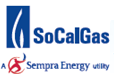 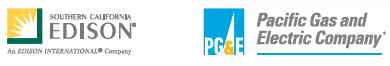 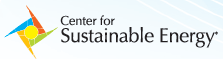 Energy Storage Field Inspection and Discharge Testing Protocol
Verification that the energy storage system is configured to operate in parallel with the grid, load shave, and serve on-site load by supplying one or more of the following:

Reviewing the Interconnection Agreement or Permission to Operate letter (if applicable)
Requesting charge and discharge data for the unit installed and comparing it to interval data from the utility
Securing a copy of the electrical single line diagram for the project and using it to verify against the field connection during the inspection
Requesting that there be a field technician at the site inspection with a user interface such as a laptop to demonstrate parallel operation during the inspection
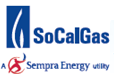 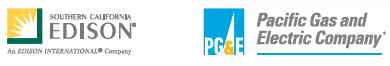 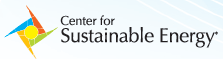 Energy Storage Field Inspection and Discharge Testing Protocol
Demonstration of energy storage system performance under normal operation through the review of one weeks’ worth of data: 

The data will include kW and kWh*, charged and discharged or offset, state of charge, date and time stamps, and the serial number or unique identifier of the battery or energy storage system. 
The inspector will verify standby, charging and discharging modes, and if coupled with wind generation, will verify if the energy storage system is able to handle hundreds of charge-discharge cycles daily.

*For AC-based systems, kWh must be measured on the AC connection
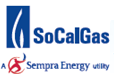 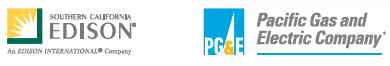 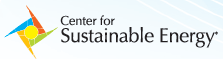 Energy Storage Field Inspection and Discharge Testing Protocol
The inspections will be conducted by parties responsible to the Program Administrators (PAs), either PA employees or inspectors contracted to the PAs. The inspector will visually inspect the energy storage system to verify the device(s) can service onsite load, can operate in parallel with the grid, and meets SGIP technical eligibility requirements. The inspector will also confirm the energy storage system equipment is permanently installed and is of the same make, model, capacity, and configuration as that specified in the application documentation*. 

*If there is additional generation onsite behind the same meter as the energy storage system, the inspector may confirm relevant equipment information of the generator(s) (e.g. type, fuel, capacity, make, etc.).
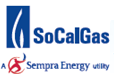 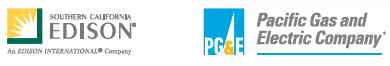 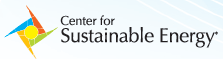 Energy Storage Field Inspection and Discharge Testing Protocol
While on-site during the inspection, the inspector may be required to witness a discharge demonstration of the system, performed on-site or remotely by the project developer, System Owner or Host Customer.*

*Applicants will be informed prior to the inspection should the inspector be required to witness a discharge demonstration. Physically disconnecting the system from the grid in order to demonstrate a discharge does not satisfy this requirement.
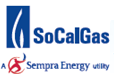 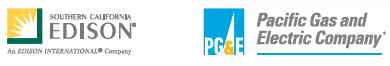 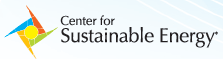 Energy Storage Field Inspection and Discharge Testing Protocol
Additionally, the PA will require either option 1 or option 2 below to satisfy the discharge testing requirement. For either option, the following information must be provided to the PA:

The type of load served (i.e. native load , grid  or artificial load, depending on what is practical at the installation)
Unique system identifier (e.g. battery/system serial number or MAC address)
The average battery cell temperature (if applicable) or ambient temperature at the time of the test
Interval data  (no less than 1 minute, and no more than 5 minutes) with the following information for each interval recorded over the test period:
Date and time stamps
kW and/or kWh  
State of charge
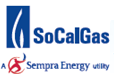 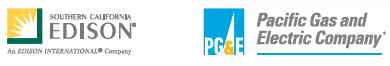 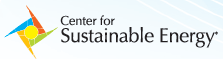 Energy Storage Field Inspection and Discharge Testing Protocol
Additional data and information requirements specific to each option are identified below.

Option 1 Field Test: Continuous* discharge test measuring actual energy storage system output over the discharge duration specified on the application.
	
	The continuous discharge test is to be completed by the project developer, 	System Owner or Host Customer during or independently of the field 	verification visit, and results should be submitted to the PA prior to field 	inspection. 

*Continuous discharge means discharging  at its rated capacity from the fully charged state without charging over the specified discharge duration
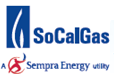 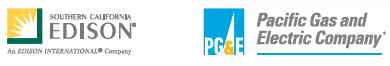 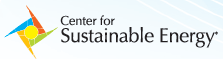 Energy Storage Field Inspection and Discharge Testing Protocol
Option 2 Factory and Field Test: For battery systems, manufacturer and/or system integrator-provided continuous discharge test report of the same make and model as the unit(s) inspected in the field must be provided. Factory report must also include description of testing approach or methodology, location of test, and inverter efficiency (if applicable). Additionally, a ½ hour continuous field discharge test measuring actual energy storage system output must be provided. 

	The ½ hour continuous discharge field test is to be completed by the project 	developer, System Owner or Host Customer, either during or independently of 	the field verification visit.  Both the manufacturer report and ½ hour test results 	should be submitted to the PA prior to field inspection.
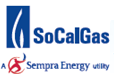 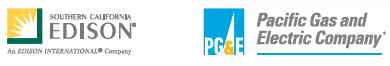 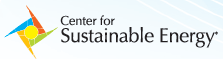 Energy Storage Field Inspection and Discharge Testing Protocol
The results of the continuous discharge test over the specified discharge duration must be within +/- 5% of the SGIP incentivized capacity in the incentive claim documentation. Projects yielding test results outside of the +/-5% threshold are subject to capacity and incentive adjustments according to the test results, and may be subject to additional eligibility requirements before final approval.
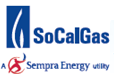 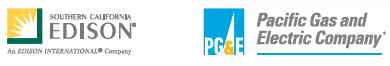 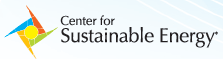 Questions / Discussion
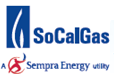 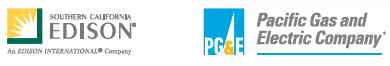 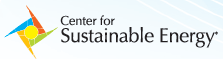